CSE 331Software Design & Implementation
Hal Perkins
Winter 2020
Module Design and General Style Guidelines
UW CSE 331 Winter 2020
1
Style
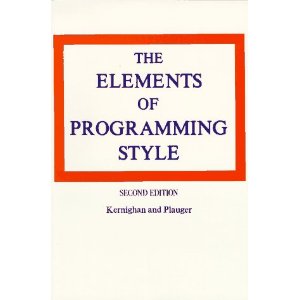 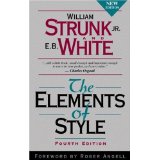 “Use the active voice.”
“Omit needless words.”
“Don't patch bad code - rewrite it.”
“Make sure your code 'does nothing' gracefully.”
UW CSE 331 Winter 2020
2
Modules
A module is a unit in a software system
	Class, ADT, package, layer, …

Modular design is the heart of software design
What modules
What are their specifications
How they interact
But not the implementations of the modules

Each module respects other modules’ abstraction barriers and enforces its own
UW CSE 331 Winter 2020
3
Goals of modular design
Decomposable – can be broken down into modules to reduce complexity and allow teamwork

Composable – “Having divided to conquer, we must reunite to rule [M. Jackson].”

Understandable – one module can be examined, reasoned about, developed, etc. in isolation

Continuity – a small change in the requirements should affect a small number of modules

Isolation – an error in one module should be as contained as possible
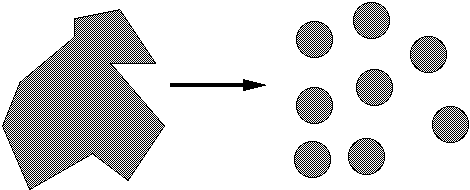 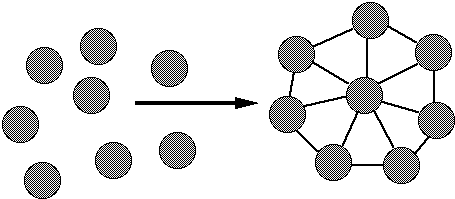 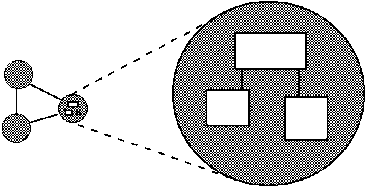 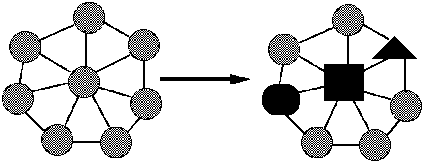 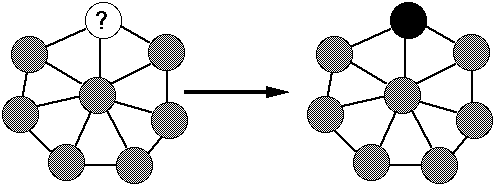 UW CSE 331 Winter 2020
4
Two general design issues
Cohesion = internal consistency
A property of the module specification
And applies to implementations
Want module to be self-contained, independent, and with a single, well-defined purpose

Coupling = dependency between components
A property of module implementation
Is usually low when each subpart has good cohesion

Goal:  increase cohesion, decrease coupling
UW CSE 331 Winter 2020
5
Cohesion
Separation of concerns
For methods: do one thing well
Compute a value, let client decide what to do with it
Observe or mutate; don’t do both
Don’t print as a side effect of another operation
“Flag” variables are often a symptom of poor cohesion
For ADTs: provide a single abstraction, represent a single concept
Poor cohesion limits future possible uses
If your module violates this principle, redesign it
Refactor a method into multiple simpler methods
Break an ADT or module into separate ones, each of which represents a single abstraction or concept
UW CSE 331 Winter 2020
6
Coupling
How are modules dependent on one another?
Statically (in the code)?  Dynamically (at run-time)?  More?
Ideally, split design into parts that don't interact much


If modules are highly coupled you must reason about them as though they are a single, larger module
MY
FINAL
PROJECT
MY
MY
PROJECT
FINECT
PROJAL
FINAL
An application
A poor decomposition
(parts strongly coupled)
A better decomposition
(parts weakly coupled)
UW CSE 331 Winter 2020
7
Coupling is the path to the dark side
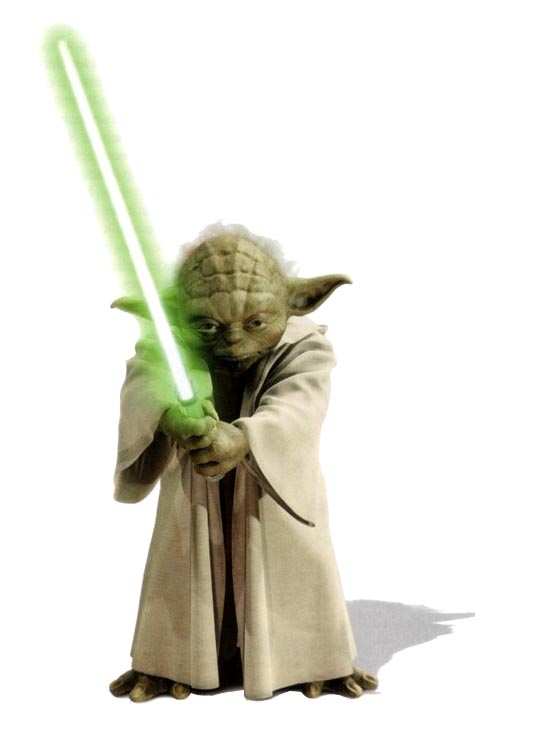 Coupling leads to complexity

Complexity leads to confusion

Confusion leads to suffering

Once you start down the dark path, forever will it dominate your destiny, consume you it will
UW CSE 331 Winter 2020
8
God classes
God class: a class that hoards much of the data or functionality of a system
Poor cohesion – little thought about why all the elements are placed together
Reduces coupling but only by collapsing multiple modules into one (which replaces dependences between modules with dependences within a module)
A god class is an example of an anti-pattern: a known bad way of doing things
UW CSE 331 Winter 2020
9
Method design
Effective Java (3rd ed.) Tip # 51: Design method signatures carefully
Avoid long parameter lists
Perlis: “If you have a procedure with ten parameters, you probably missed some.”
Especially error-prone if parameters are all the same type
Which of these has a bug?
memset(ptr, size, 0);
memset(ptr, 0, size);
Avoid methods that have lots of (or any?) Boolean “flag” parameters

EJ Tip #52: Use overloading judiciously
Avoids having arbitrary different method names
But use only when specifications are analogous
UW CSE 331 Winter 2020
10
[Speaker Notes: Memset example from Zero Bugs and Program Faster by Kate Thompson]
Field design
A variable should be made into a field if and only if:
It is part of the inherent internal state of the object
It has a value that retains meaning throughout the object's life
Its state must persist between public method invocations

All other variables should be local to a method
Fields should not be used to avoid parameter passing
Not every constructor parameter needs to be a field

Exception: Certain cases where overriding is needed
Example: Thread.run
UW CSE 331 Winter 2020
11
Constructor design
Constructors should have all the arguments necessary to initialize the object's state – no more, no less

Object should be completely initialized after constructor is done
The rep invariant should hold

Client shouldn't need to call other methods to “finish” initialization
UW CSE 331 Winter 2020
12
Good names
EJ Tip #68: Adhere to generally accepted naming conventions
Class names: generally nouns 
Beware "verb + er" names, e.g. Manager, Scheduler, ShapeDisplayer
Interface names often –able/-ible adjectives:
  Iterable, Comparable, …
Method names: noun or verb phrases 
Nouns for observers: size, totalSales
Verbs+noun for observers: getX, isX, hasX
Verbs for mutators: move, append
Verbs+noun for mutators: setX
Choose affirmative, positive names over negative ones
isSafe not isUnsafe
isEmpty not hasNoElements
UW CSE 331 Winter 2020
13
Bad names
count, flag, status, compute, check, value, pointer, names starting with my… 
Convey no useful information

Describe what is being counted, what the “flag” indicates, etc.
numberOfStudents, courseFull, noMorePizza, calculatePayroll, validateWebForm, …
But short names in local contexts are good:
Good: for(i = 0; i < size; i++) items[i]=0;
Not:   for(theLoopCounter =  0; 		theLoopCounter < theCollectionSize;		theLoopCounter++) 	    theCollectionItems[theLoopCounter]=0;
UW CSE 331 Winter 2020
14
[Speaker Notes: But theSystemIsAboutToDieAHorribleDeath was pretty good in an old OS]
Class design ideals
Cohesion: already discussed

Coupling: already discussed

Completeness: Every class should present a complete interface

Consistency: In names, param/returns, ordering, and behavior
UW CSE 331 Winter 2020
15
Completeness
Include important methods to make a class easy to use
Counterexamples: 
A mutable collection with add but no remove
A tool object with a setHighlighted method to select it, but no setUnhighlighted method to deselect it
Date class with no date-arithmetic operations
Also:
Objects that have a natural ordering should implement Comparable
Usually implement (override) equals (and therefore hashCode) – more about these in next lecture(s)
Always override Object.toString (a superclass may have done this for you)
UW CSE 331 Winter 2020
16
Don’t include the kitchen sink
Don’t include everything you can possibly think of
If you include it, you’re stuck with it forever 	(even if almost nobody ever uses it)
Don’t include compound operations 	(client can call two operations)
Sometimes use cases mean rethinking completeness: does remove always make sense for a mutable collection if it is ghastly expensive and never used?
Tricky balancing act that depends on taste
Err on the side of omitting an operation
You can always add it later if you really need it

“Everything should be made as simple as possible, but not simpler.”
- Einstein
UW CSE 331 Winter 2020
Consistency
A module should have consistent names, parameters in the same order, and consistent behavior

Counterexamples:
setFirst(int index, String value)setLast(String value, int index) 

Date/GregorianCalendar use 0-based months

String methods: equalsIgnoreCase, 		     compareToIgnoreCase;	        but regionMatches(boolean ignoreCase)

Collection size:String.length(), array.length, collection.size()
UW CSE 331 Winter 2020
18
Open-Closed Principle
Software entities should be open for extension, but closed for modification
Add features by adding new classes or reusing existing ones in new ways
Avoid modifying existing ones
Changing existing code can introduce bugs and errors

Related: Code to interfaces, not to classes
Example: accept a List parameter, not ArrayList or LinkedList
EJ Tip #64: Refer to objects by their interfaces
Really: use the most general/highest type that provides the needed operations
UW CSE 331 Winter 2020
19
Documenting a class
Keep internal and external documentation separate
External documentation: Specification
 /** ... */ Javadoc for classes, interfaces, methods
What clients need to know
Includes abstract values & invariants, pre/postconditons, etc.
Internal documentation: Implementation
//  comments inside method bodies & classes
Clients don’t need this information and shouldn’t know (see) it
What someone reading the code needs to know to understand it
Includes rep. invariant, abstraction function, internal pre/post conditions, algorithm explanations, rationale for design and implementation choices, why it was done this way
If it’s hard to document/explain, redesign it
UW CSE 331 Winter 2020
20
Enums improve readability
Consider use of enums, even with only two values

Which of the following is better? 

oven.setTemp(97, true); 
oven.setTemp(97, Temperature.CELSIUS);


(see EJ #51)
UW CSE 331 Winter 2020
21
Choosing types – some hints
Numbers: Favor int and long for most numeric computations

EJ Tip #60: Avoid float and double if exact answers are required
Classic example: money  (round-off is bad here)

Avoid using String representations
If implementation is parsing String representations, redesign
(watch for String.indexOf, regular expressions)
String is tempting because it’s a common input/output format, but avoid unless the data actually is text
EJ Tip #12: provide observer methods so client doesn’t have to rely on exact format of toString() output
UW CSE 331 Winter 2020
22
Independence of views
Confine user interaction to a core set of “view” classes
Isolate these from the “model” classes that maintain the key system data

Do not put print statements in your core (model) classes
This locks your code into a text representation
Makes it less useful if the client wants a GUI, a web app, etc.

Instead, have model classes return data for use by view classes
Which of the following is better?
	public void printMyself()
	public String toString()
UW CSE 331 Winter 2020
23
The model is small
Do keep the core model of what you are doing small and independent

Don’t get sloppy on the “extra layers” around it
It ends up being most of your code!
Less than 10% of the code has to do with the ostensible purpose of the system; the rest deals with input-output, data validation, data structure maintenance, and other housekeeping.
-- Mary Shaw
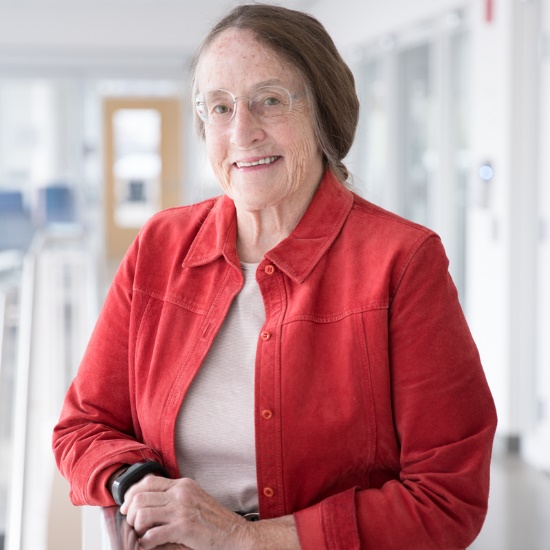 UW CSE 331 Winter 2020
24
Last thoughts (for now)
Specs and code are read more often than written – writing matters!
Who are your readers?
Clients of your code – need to know how to use it
Programmers maintaining the code – need to know how it works, but, even more, why it was done this way
(including you in 3 weeks/months/years)
Write comments and documentation when you create things – don’t try to reconstruct “why” later
Read/reread style and design advice regularly
Keep practicing – mastery takes time and experience
You’ll always be learning. Get feedback!  Keep looking for better ways to do things!
UW CSE 331 Winter 2020
25